Abastecimiento diario de recursos hidrobiológicos 
Mercados Mayoristas Pesqueros
Var. % 
+45.9%
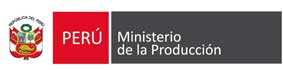 Var. %   
+10.0%
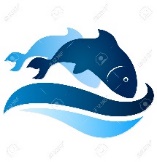 18 de Diciembre de 2023
Oficina General de Evaluación de Impacto y Estudios Económicos
OFICINA DE ESTUDIOS ECONÓMICOS
Abastecimiento de recursos hidrobiológicos en mercados mayoristas pesqueros de Lima y Callao
(Toneladas)
Mercados Mayoristas de Lima y Callao
Hoy 18 de Diciembre, ingresó 627.1 TM de recursos hidrobiológicos a los mercados mayoristas de Lima (Villa María del Triunfo) y Callao (Ventanilla); siendo 10.0% superior al abastecimiento de ayer.
El ingreso de pescado en Ventanilla aumentó (+11.6%), en comparación de ayer. Al igual que, en Villa María del Triunfo (+8.1%). 
Entre las especies con mayor ingreso el día de hoy fueron: Bonito, Jurel y Perico.
 Los precios mayoristas de hoy respecto a ayer de los principales recursos pesqueros (S/ por kilo) variaron:
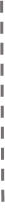 ↑
↑
↑
↑
↑
↑
↑
↑
↑
↑
↑
↑
↑
Aumentaron: Falso Volador (S/ 3.3 a S/ 3.6).
↑
↑
Disminuyeron: Bonito (S/ 2.3 a S/ 2.0), Jurel (S/ 3.1 a S/ 2.8) y Pota (S/ 5.5 a S/ 5.3).
Abastecimiento de recursos hidrobiológicos en mercados mayoristas pesqueros regionales
(Toneladas)
=
=
↑
↑
↑
↑
↑
↑
↑
↑
↑
↑
Mercados Mayoristas Regionales
Hoy 18 de Diciembre, ingresó 535.0 TM de recursos hidrobiológicos a los mercados mayoristas pesqueros de Tumbes, Piura, Lambayeque, La Libertad, Áncash, Arequipa, Ica, Tacna, Cajamarca, Loreto y Ucayali.
El abastecimiento de hoy fue 45.9% superior con respecto a ayer, debido principalmente al mayor ingreso de recursos en Lambayeque e Ica.
Los precios mayoristas de hoy respecto a ayer de los principales recursos pesqueros (S/ por kilo) variaron:
Precio promedio de los principales recursos hidrobiológicos en los mercados mayoristas pesqueros de Lima y regiones 
(S/ por kilo)
Aumentaron: Tiburón Azul (S/ 4.5 a S/ 5.5).
Disminuyeron: Bonito (S/ 4.3 a S/ 3.3), Pota (S/ 4.4 a S/ 3.9) y Jurel (S/ 4.2 a S/ 4.1).
Volumen de recursos hidrobiológicos en los mercados mayoristas pesqueros de las regiones 
( TM )
Fuente: Mercados Mayoristas Pesqueros en Lima, Ica, Tacna, Tumbes, Piura, Lambayeque, Áncash, Arequipa, Cajamarca, Loreto y Ucayali. Elaboración: PRODUCE / OGEIEE – Oficina de Estudios Económicos (OEE).